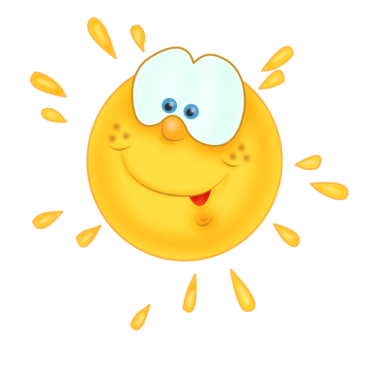 Тренажёр-раскраска по математике
«Морское путешествие»
3-4 класс
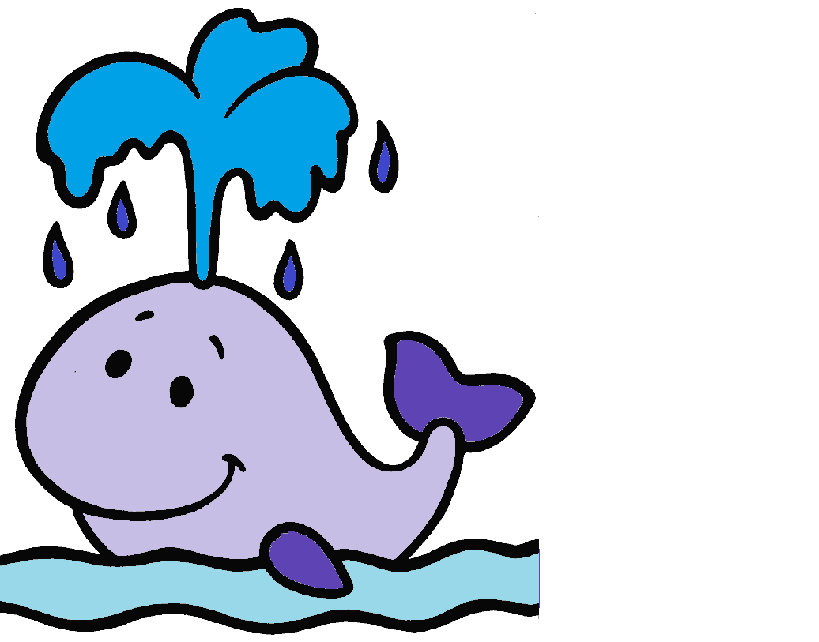 Умножение в пределах 1000
Устные приёмы.
Автор: Пронюшкина Светлана Николаевна
учитель начальных классов
 МБОУ  СОШ № 31 им. В.П.Храмченко 
г.Тулы
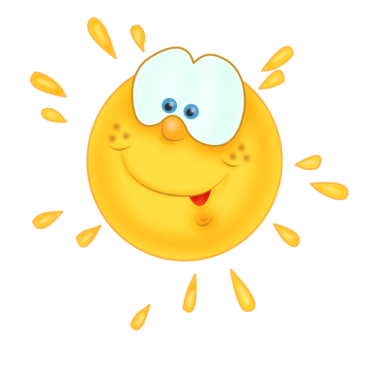 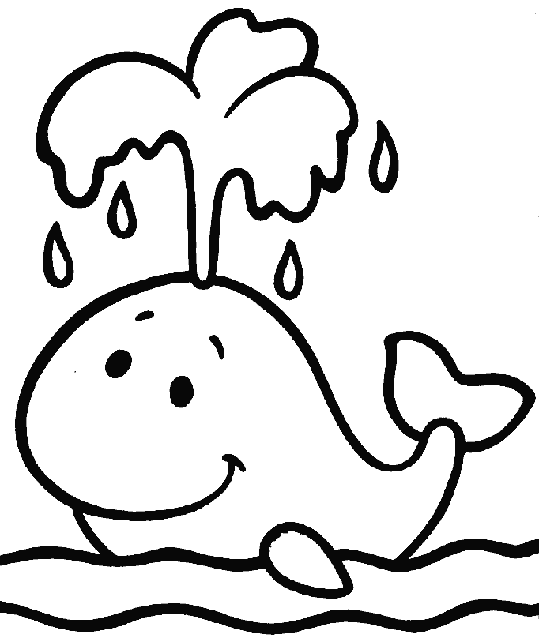 130x5
650
550
750
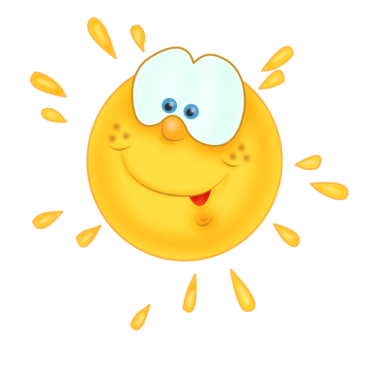 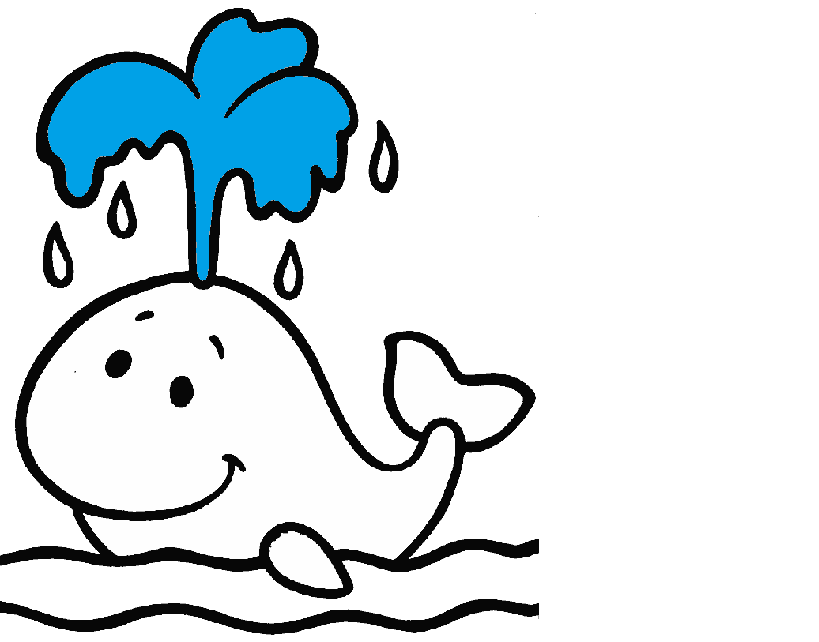 120x6
620
640
720
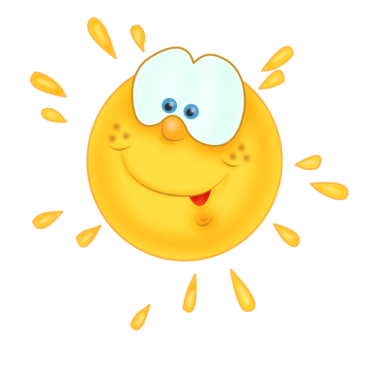 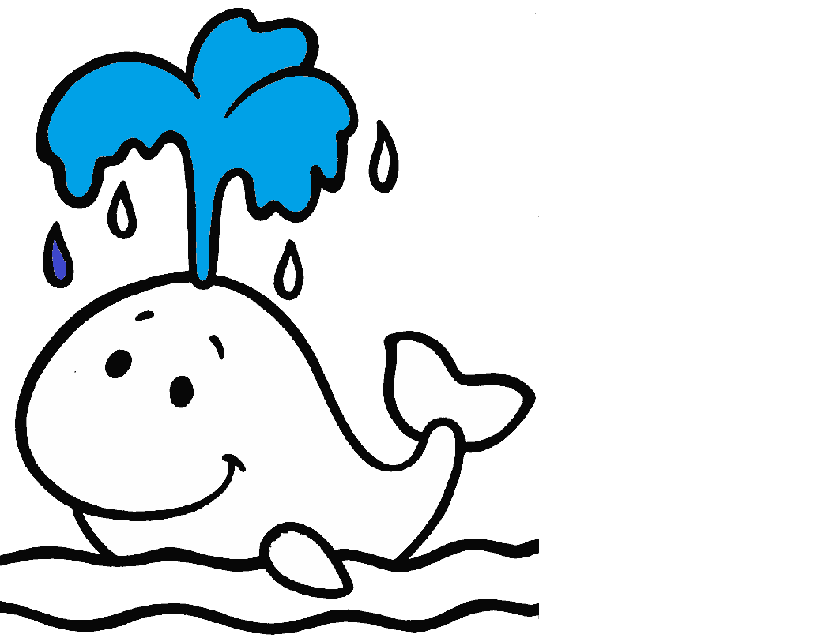 220x3
960
660
640
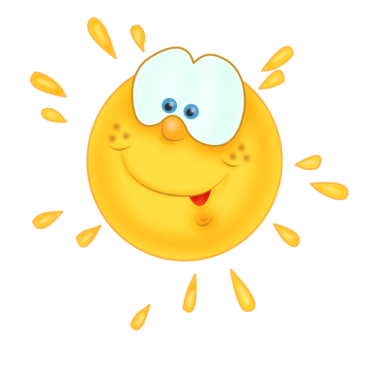 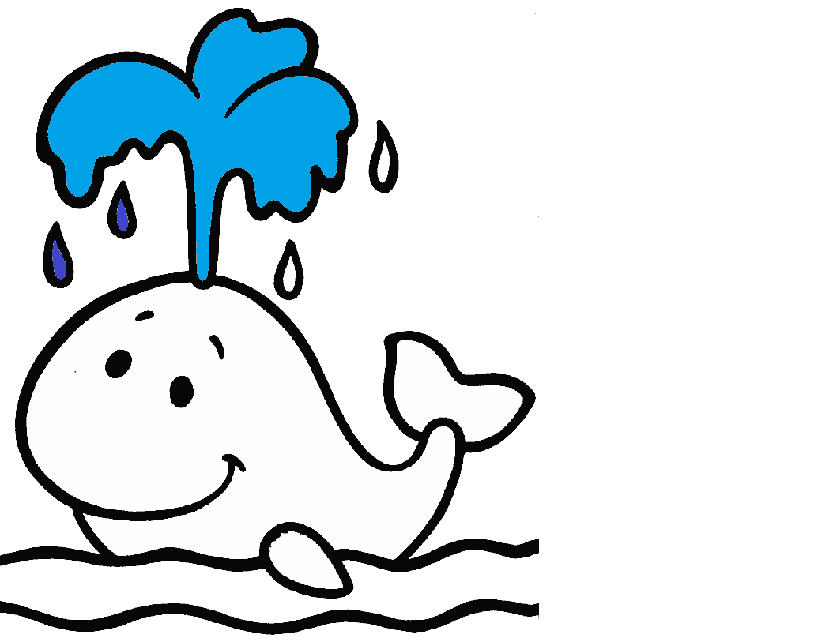 110x5
550
455
555
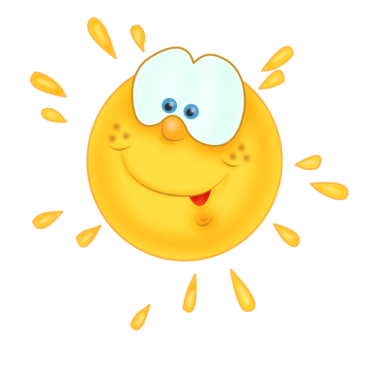 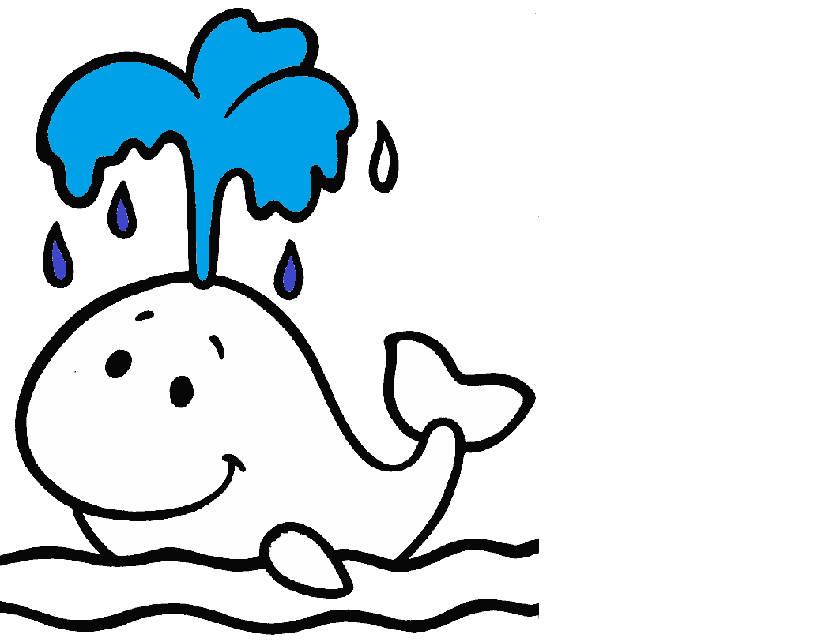 340x3
940
1060
1020
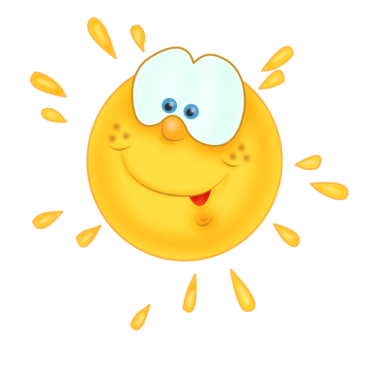 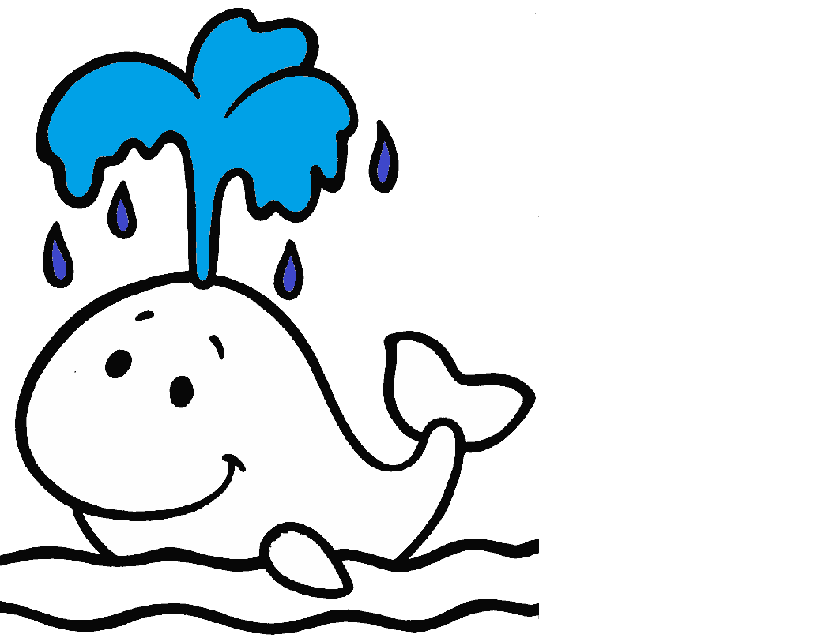 420x2
1040
820
840
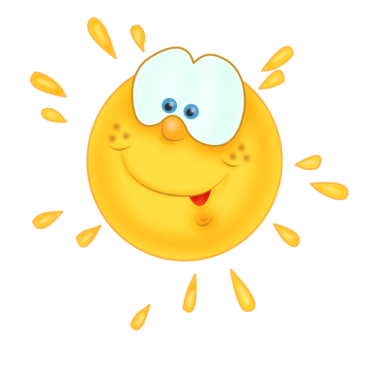 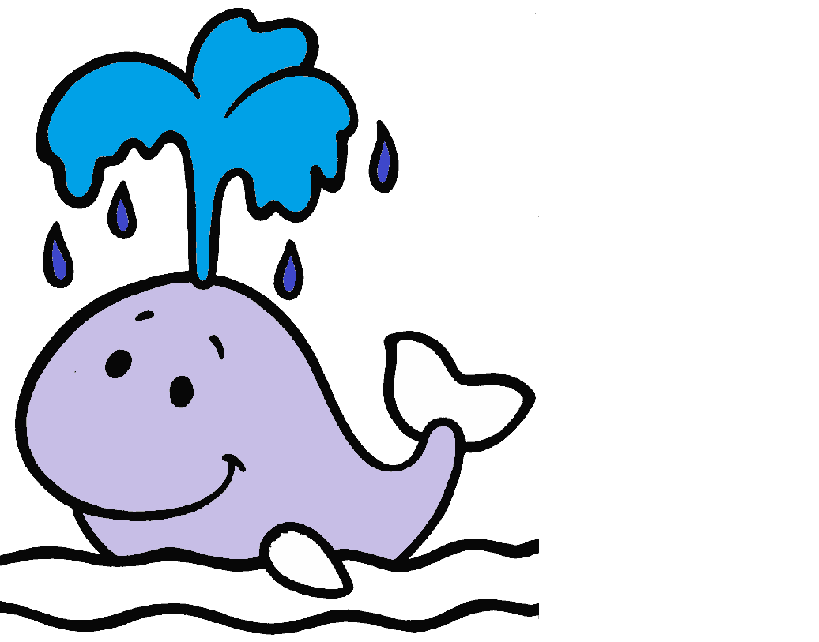 180x4
760
720
660
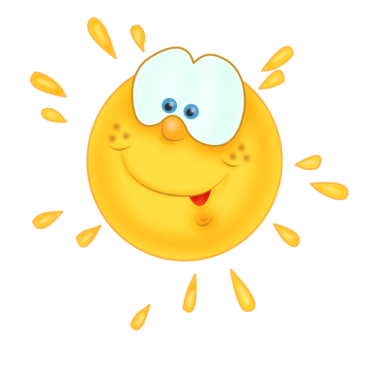 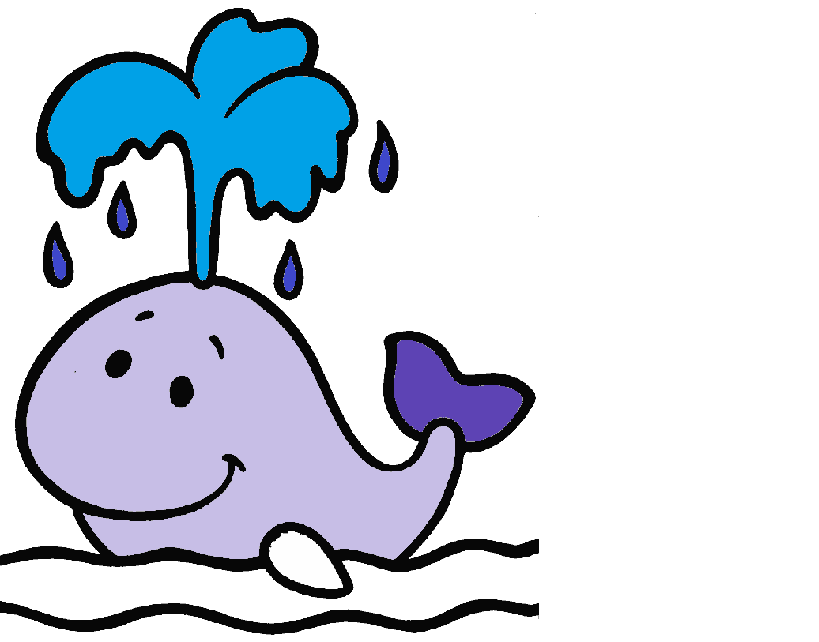 220x5
1010
1050
1100
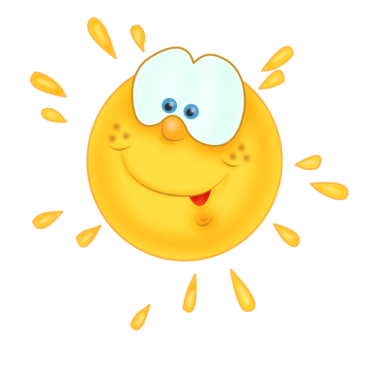 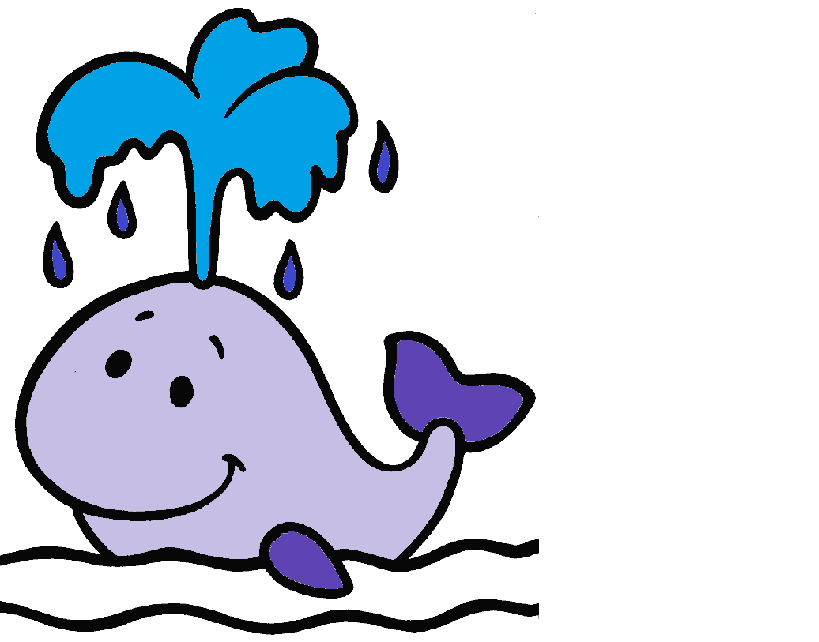 120x7
840
720
910
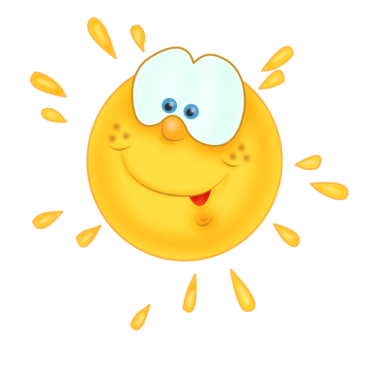 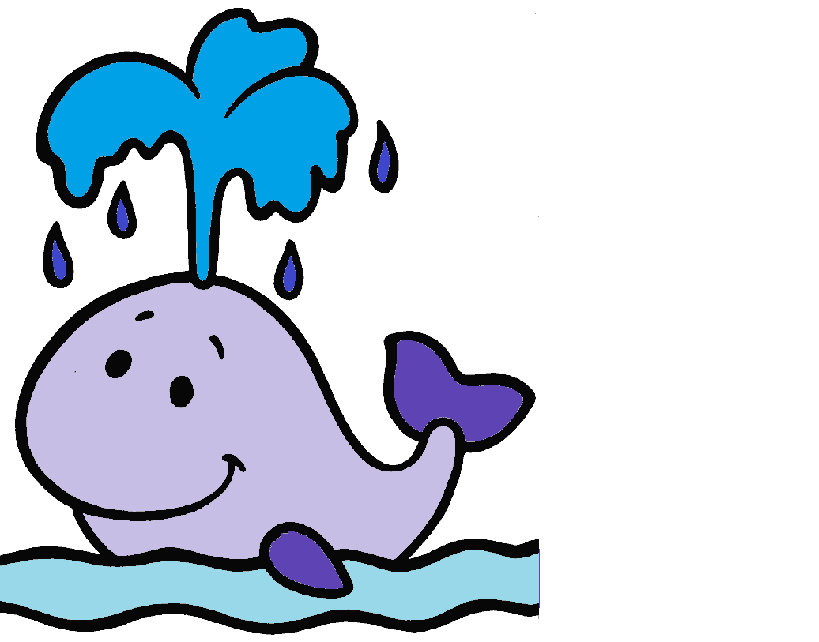 150x6
700
800
850
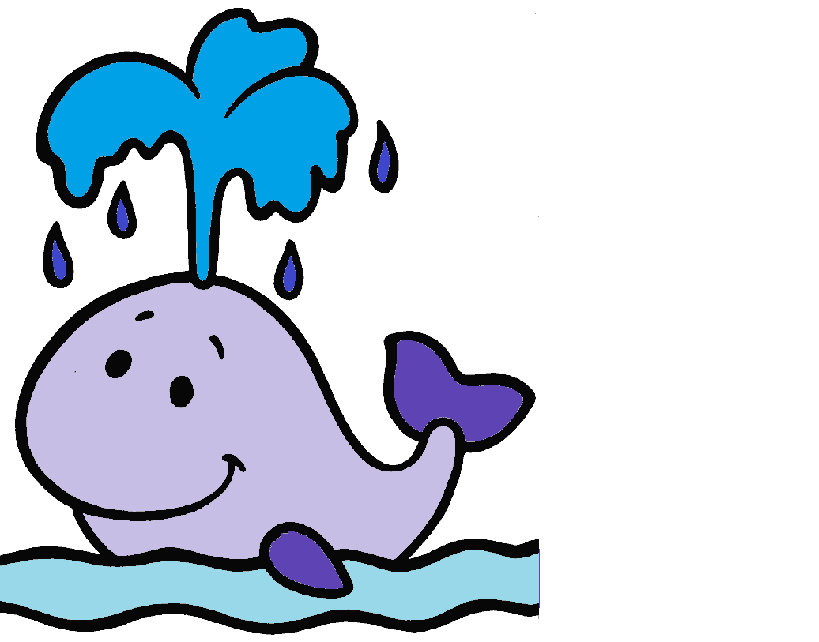 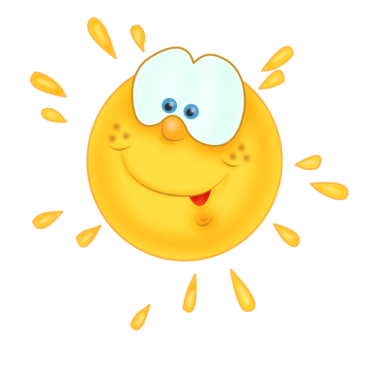 Молодец!
Источники:
https://www.google.ru/search?newwindow=1&tbm=isch&source=univ&sa=X&ei=2DPaU6nwHcP8ygO_oIEg&ved=0CCYQsAQ&b-  фон

https://www.google.ru/webhp?source=search_app&gfe_rd=cr&ei=3DTaU_qsBM-ANNvzgVg&gws_rd=ssl#neww-  раскраска

https://www.google.ru/search?q=солнышко- солнышко
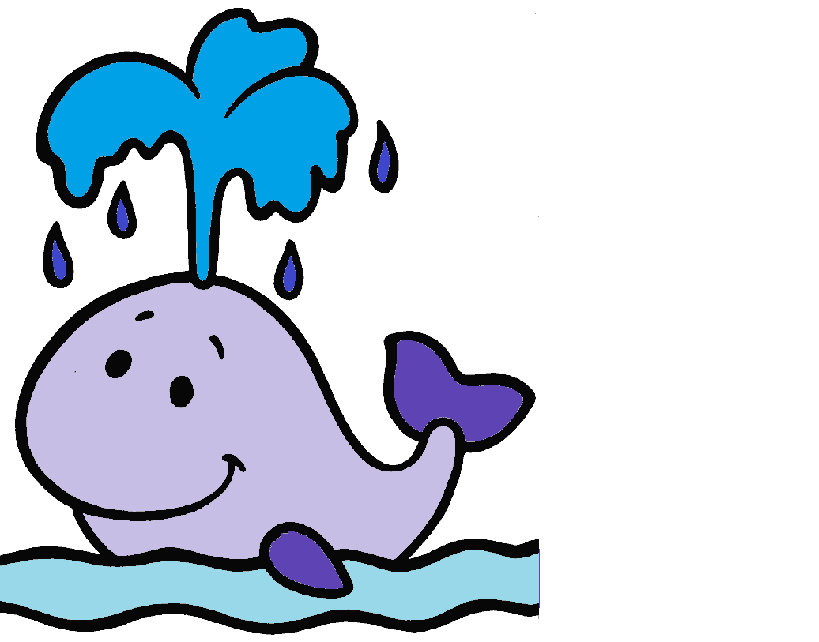